И так – то бывает грустно, и так хорошо
А теперь выучим словарь
Шептать – сымыраныр
Шепнуть – сымыраныптар, сымыраныр
Давайте подумаем.
Приходилось ли вам наблюдать, как падают с деревьев осенние листья?

А теперь сравните свои впечатления с впечатлениями  Михаила Михайловича Пришвина.
Даль туманна мокрые кусты…
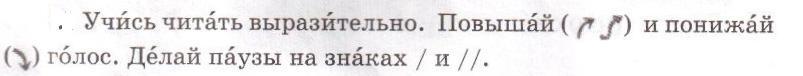 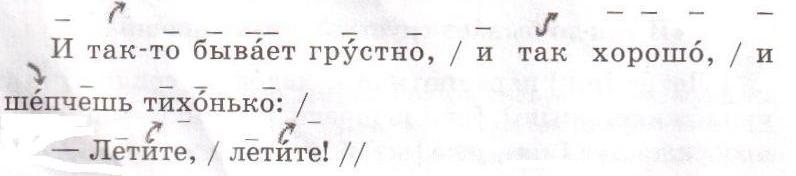 Михаил Михайлович Пришвин
Родился 1873 году 4 февраля. Работал учителем. Много путешествовал с экспедициями учёных – языковедов, изучая фольклор народов Сибири.  Писал о животных.
Учись употреблять в своей речи новые слова и выражения.
Мало – помалу наступает день. - ….
Так долго наступает день. - ………
В каких предложениях глаголы обозначают действия. Которое переносится с живого существа на явления природы?
Кто?                                 Что делает?
Ребёнок                  открывает глаза.
Дитя                         плачет.
Человек                  просыпается.
  Что?                             Что делает?
Утро                          открывает глаза.
День                        пробуждается.
Запомни.
Художественный приём, при котором действия и признак живого существа переносятся на явления природы, называется ОЛИЦЕТВОРЕНИЕМ.
Домашняя работа
1. Пересказ.
2. Упражнение 5 стр.40.